Making the Invisible Visible:
Reflections of an Artful Scholar and Researcher
 
Kay Lawson
Portfolio Presentation
October 16, 2013
10/22/2013
1
Collage
Collage – (kə-ˈläzh, kȯ-, kō-), n.1. a: an artistic composition made of various
materials (as paper, cloth, or wood) glued on a surface; b: a creative work that resembles such a composition in incorporating various materials or elements.  Syn. -  jambalaya, mash-up, montage, olio, pastiche.
10/22/2013
2
Goals as an Educator
Integrate music education background with 
wider perspectives in education

Strengthen knowledge in curriculum 
and instruction

Update skills and background

Refresh strategies in teaching 
and learning

New and different professional opportunities
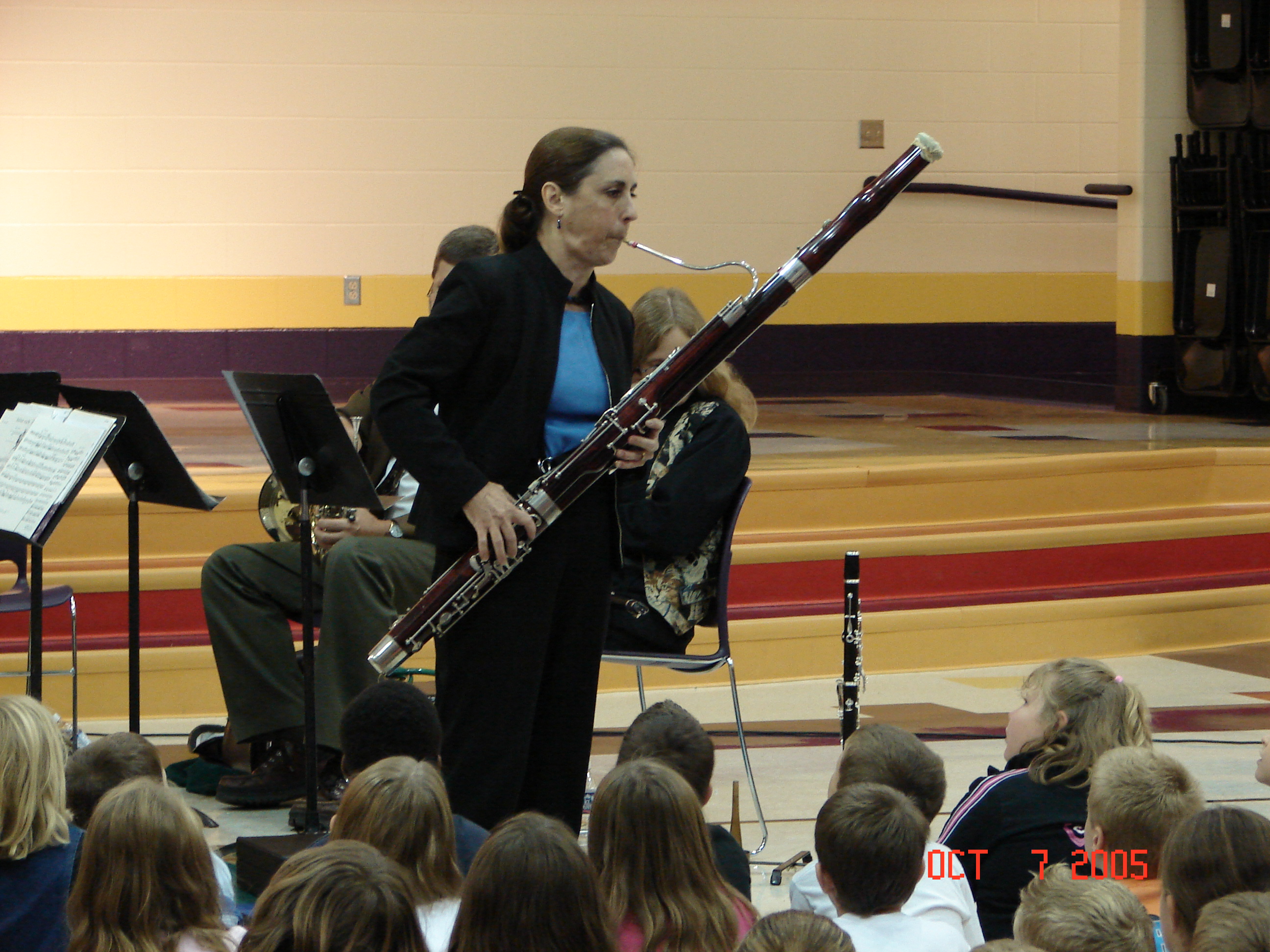 10/22/2013
3
Curriculum & Instruction
Pastiche – (\pas-ˈtēsh, päs-\), n., a musical, literary, or artistic composition made up of selections from different works
10/22/2013
4
Theories, Theorists, & Models
Constructivism

Multiple Intelligences

Brain-based Learning

Phenomenology

Postmodernism, Poststructuralism

Inquiry and Inductive Teaching Models
10/22/2013
5
Personal Curriculum Theory:Synthesis of Meanings & Values
10/22/2013
6
Area of Emphasis
Mash-up – (\ˈmash-ˌəp\), n.,: something created by combining elements from two or more sources: as 1. a: a piece of music created by digitally overlaying an instrumental track with a vocal track from a different recording; b: a movie or video having characters or situations from other sources; c: a Web service or application that integrates data and functionalities from various online sources.
10/22/2013
7
Educational Computing
Relied on self-taught skills and need-to-know learning

Updated background and expanded knowledge

Numerous opportunities with greatest challenges
10/22/2013
8
Collaboration
Olio – (\ˈō-lē-ˌō\), n., 1. a: a miscellaneous mixture; b: a miscellaneous collection (as of literary or musical selections)
10/22/2013
9
Professional Connections
Value of collaborative learning

Shared efforts in reaching goals

Develop network of colleagues

Collaborations with faculty
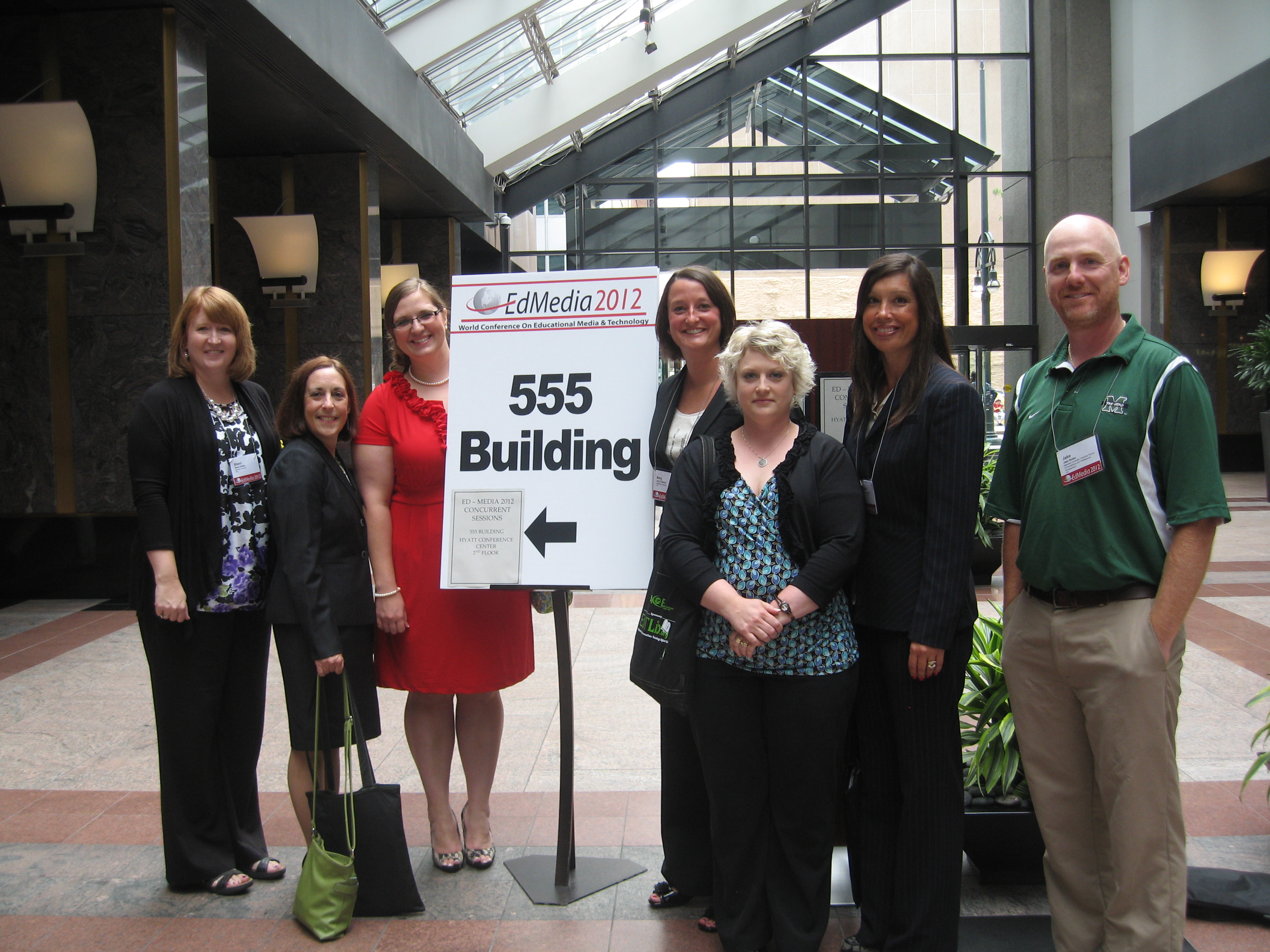 10/22/2013
10
Scholarship
Jambalya - ( \ˌjəm-bə-ˈlī-ə), n. 1. a mixture of diverse elements
10/22/2013
11
Artful Scholar
Emphasis on meticulous writing, communication of ideas, thinking in language,  writing mechanics

New information and skills in technology, rethink how to teach and what to teach

New learning in curriculum and instruction
10/22/2013
12
Research
Montage – (\män-ˈtäzh, mōⁿ(n)-\), n., 1. a: a literary, musical, or   artistic composite of juxtaposed more or less heterogeneous elements; b: a composite picture made by combining several separate pictures; 2. a heterogeneous mixture
10/22/2013
13
Artful Researcher
Practice in asking well-crafted and probing questions

Elements of research design

Greater proficiency in statistical concepts

Strategies for writing literature reviews
10/22/2013
14
Developing Dissertation Proposal
Study of Marshall University’s First Year Seminar

Interdisciplinary studies as innovative undergraduate curriculum change 

Faculty involvement in undergraduate curriculum development

Potential for contributing to  teaching and learning
10/22/2013
15
The Invisible Made Visible
Extent of integration between music education and curriculum and instruction


Abilities as a scholarly writer
 
 
Background of diverse professional experiences 

Aptitude for using educational technology 
 
 
Broad range of interdisciplinary studies experiences
Opportunities in my program of study augmented and brought together connections between arts background and learning in curriculum and instruction
 
Papers and publications demonstrating clarity of writing style, focus of content, and flow of ideas.

Value of my background and past experiences have become strengths as a scholar and researcher

Technology skills, a variety of projects and applications of new teaching strategies are outcomes of coursework in educational computing

Depth of preparation in research skills and knowledge of the qualitative approach provide the background to move on to the next stage of doctoral studies in conducting interdisciplinary studies research
10/22/2013
16
With appreciation to my committee
Committee Chair, L. Eric Lassiter, Ph.D.
Ronald B. Childress, Ed.D.
Lisa Heaton, Ph.D.
Frances Hensley, Ph.D.
10/22/2013
17
Image Credits
Jitterbug Collage
http://vintageprintable.com/wordpress/vintage-printable-art-and-design-2/art-paintings-miscellaneous/vintage-printable-art-thematic-dada-and-related/art-	dadaish-jitterbug-collage-3/
Pastiche – maids and spinners
http://edsoncamposart.files.wordpress.com/2012/03/eves_dream.jpg
Area of Emphasis
http://www.environmentalgraffiti.com/news-wall-and-other-art-old-vinyl-records
Collaboration
http://www.loyola.edu/academic/finearts
Scholarship
http://cavemanstrong.com/wp-content/uploads/2010/08/aug-10-065.jpg
10/22/2013
18
Image Credits
Research
http://collageillustration.wordpress.com/2010/07/29/my-collage-illustrations/

Thank you
http://halfwaybetweenthegutter.wordpress.com/2012/05/18/thank-you/
10/22/2013
19